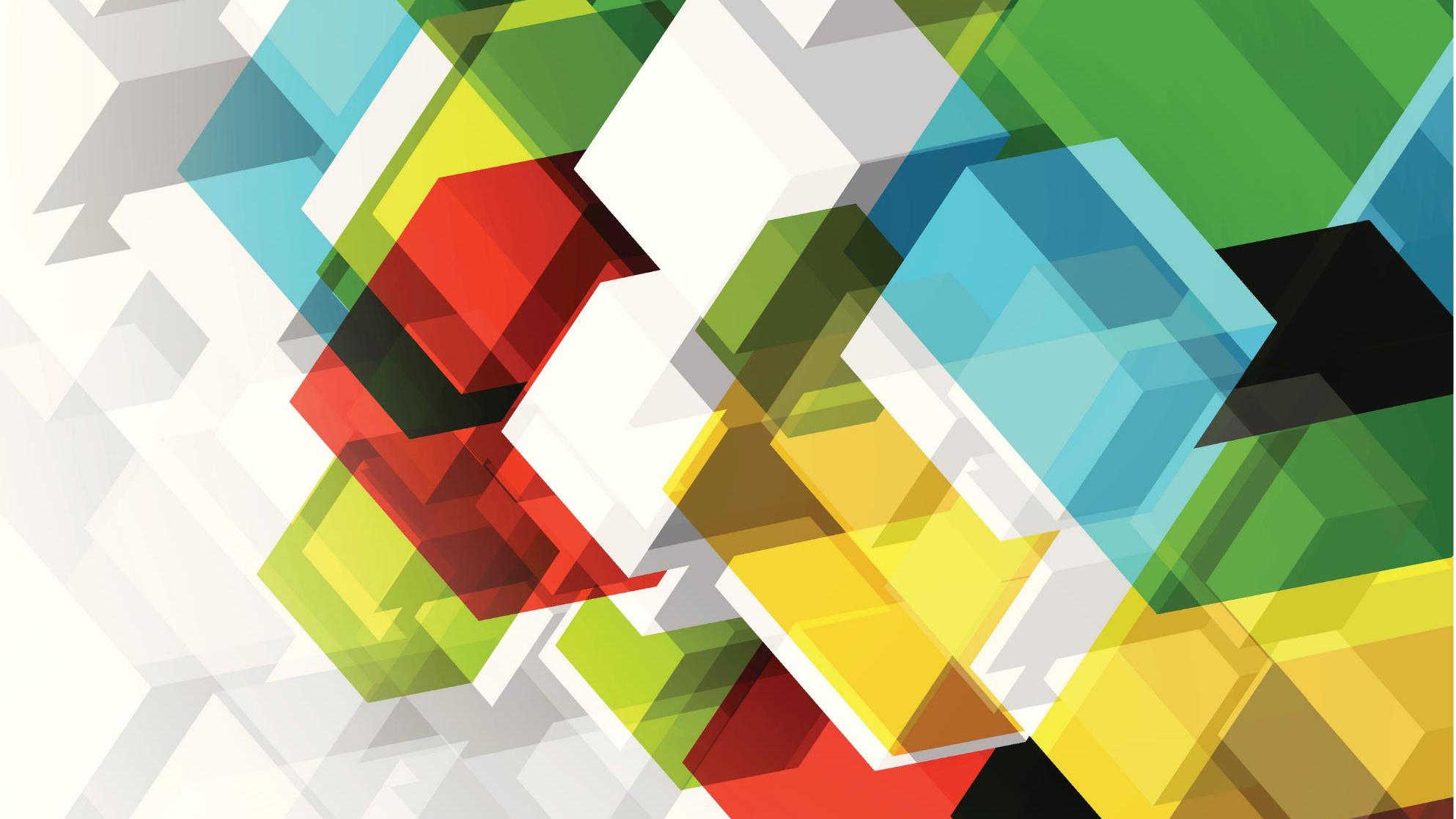 Simple future tense
Teacher Cristiane de Brito Cruz
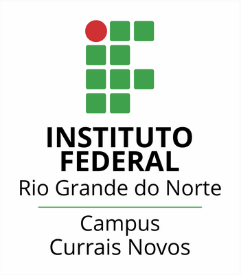 Previsão de futuro;
Futuro incerto (não planejado);
Acompanhado de “probably”
Algo é improvável ou impossível que aconteça no futuro;
Indisposição para fazer algo;
Uma promessa;
Uma decisão espontânea.
Will
Uma oferta;
Uma sugestão;
Pedir conselhos ou instruções;
Dar ordens.
Shall
Previsão de futuro;
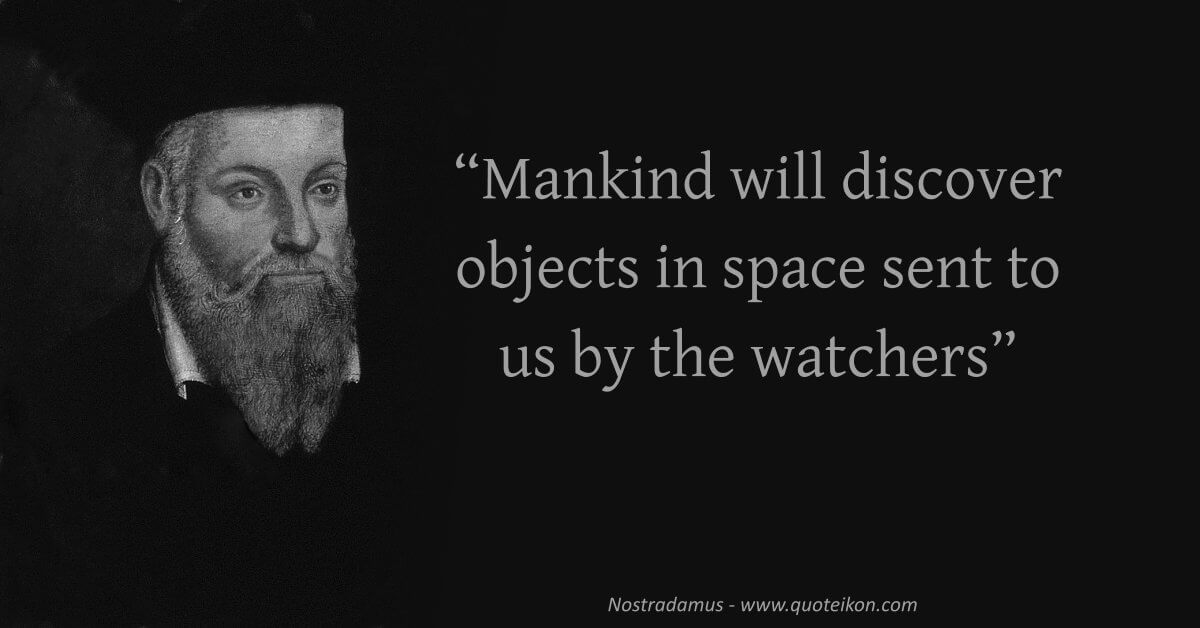 Will
Nostradamus
Futuro incerto (não planejado);
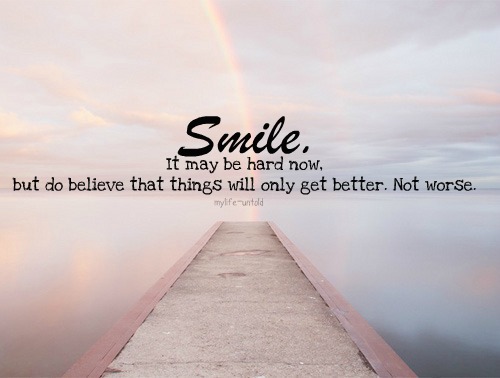 Will
Acompanhado de “probably”
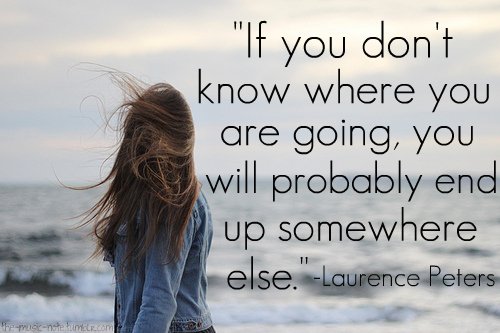 Will
Algo é improvável ou impossível que aconteça no futuro;
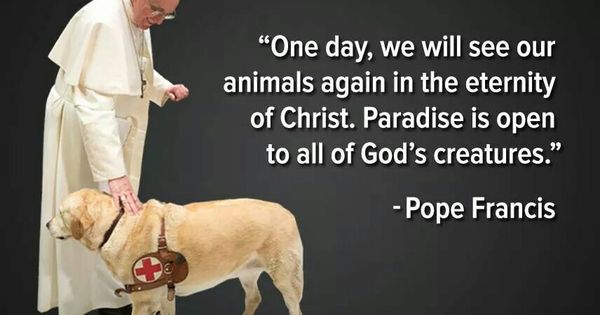 Will
Indisposição para fazer algo;
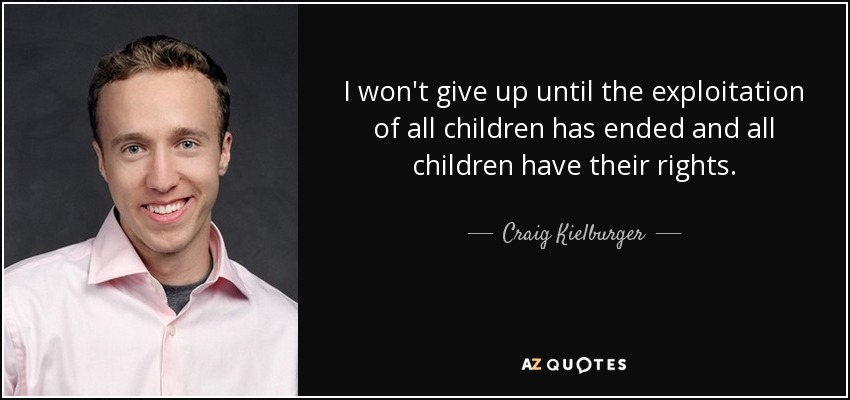 Will
Uma promessa;
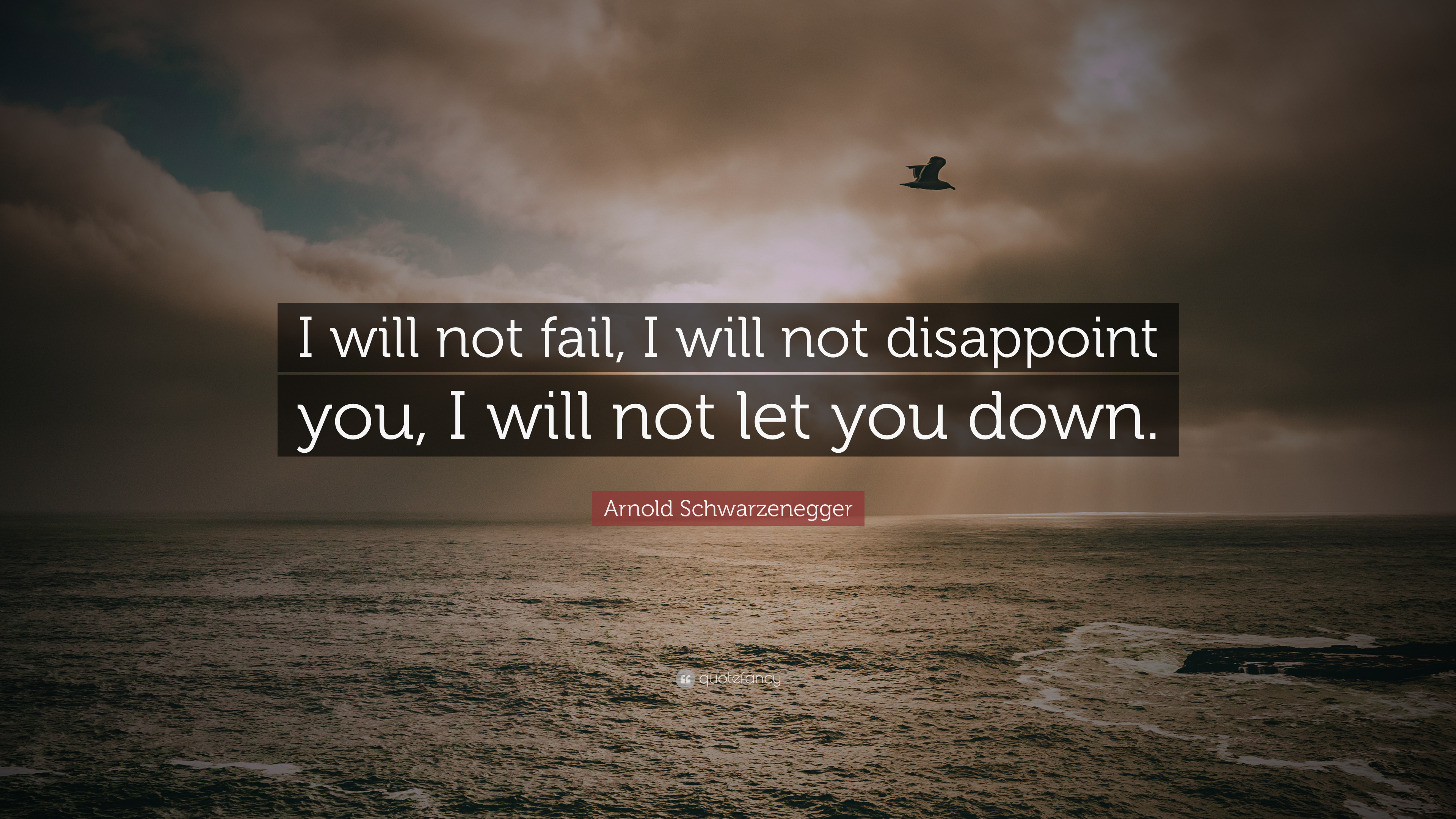 Will
Uma decisão espontânea.
I think I’ll have a tequila shot with lemon and salt.
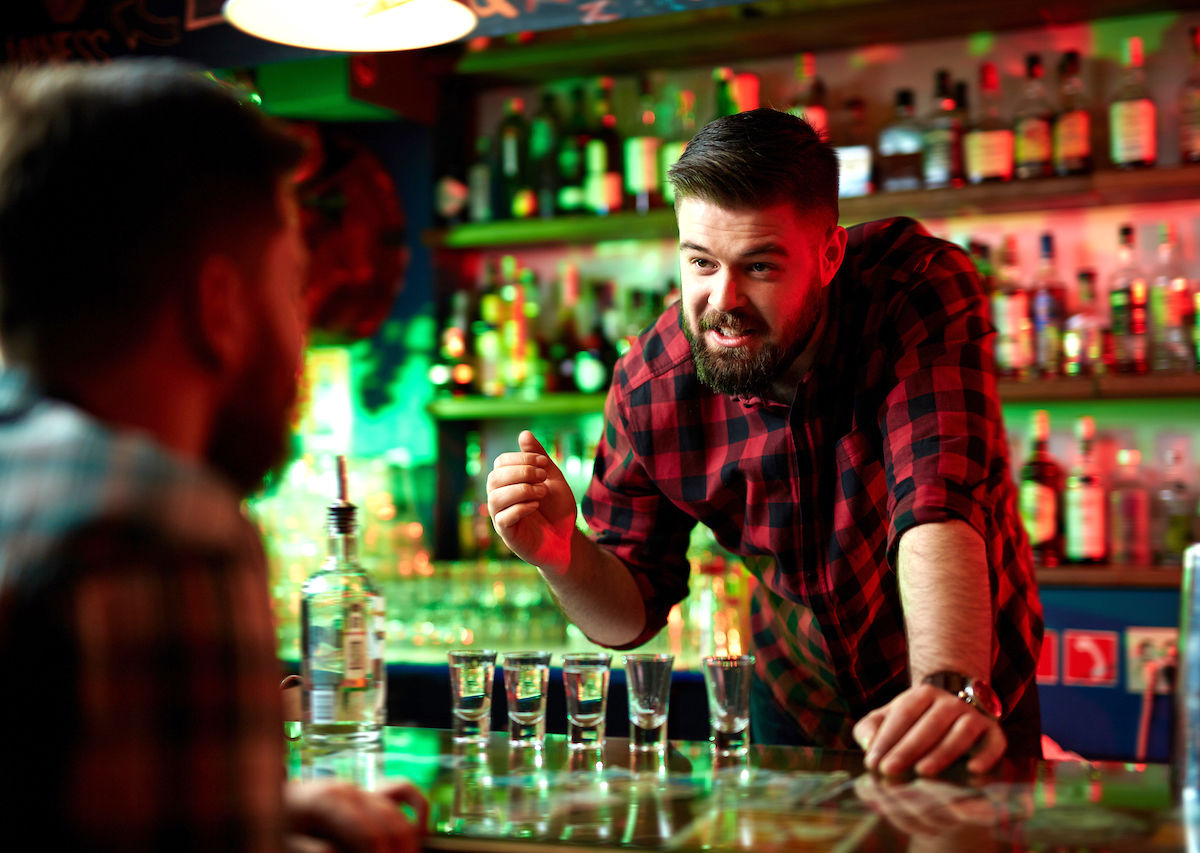 Will
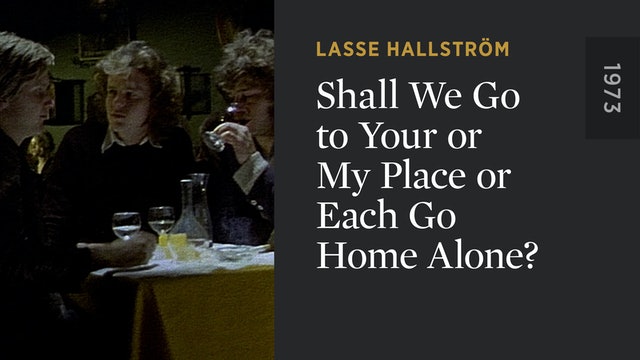 Shall
Uma oferta;
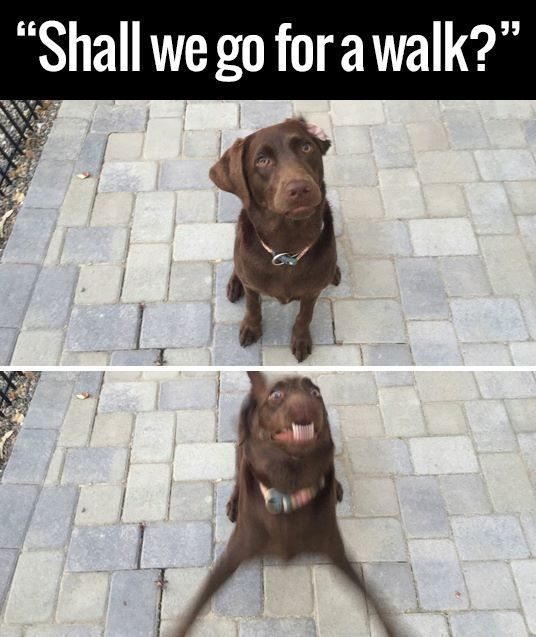 Shall
Uma sugestão;
[…] a native street artist asks his fellow citizens before entrance to the Kunsthaus street art warehouse in central Berlin. 
https://blogs.baruch.cuny.edu/jrn3510spring2012/2012/02/03/street-art-in-berlin-unifying-east-and-west/ 
Warehouse: armazém

Some artwork on a Tacheles balcony. It asks “Where shall we go now?” because at the time Berlin was on the brink of forcing an evacuation of the building.
https://kiwistravels.wordpress.com/2012/09/ 
Balcony: varanda
On the brink: a ponto de
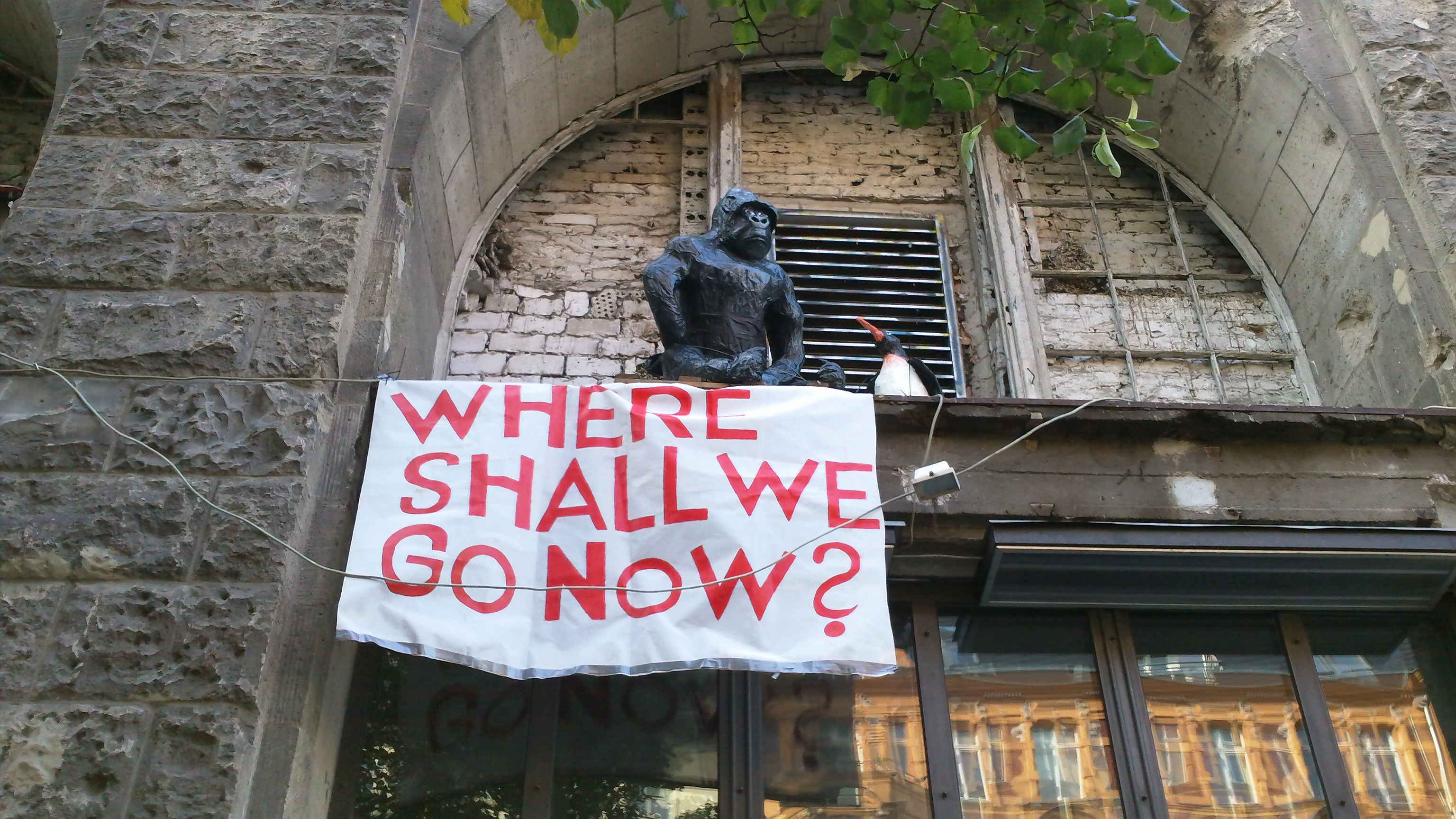 Shall
Pedir conselhos ou instruções;
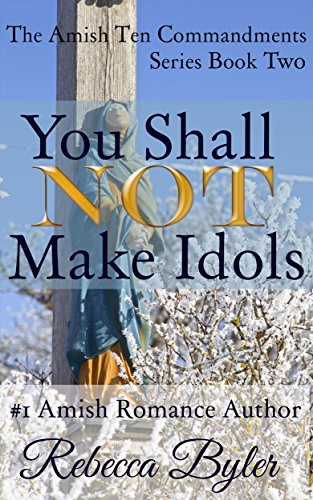 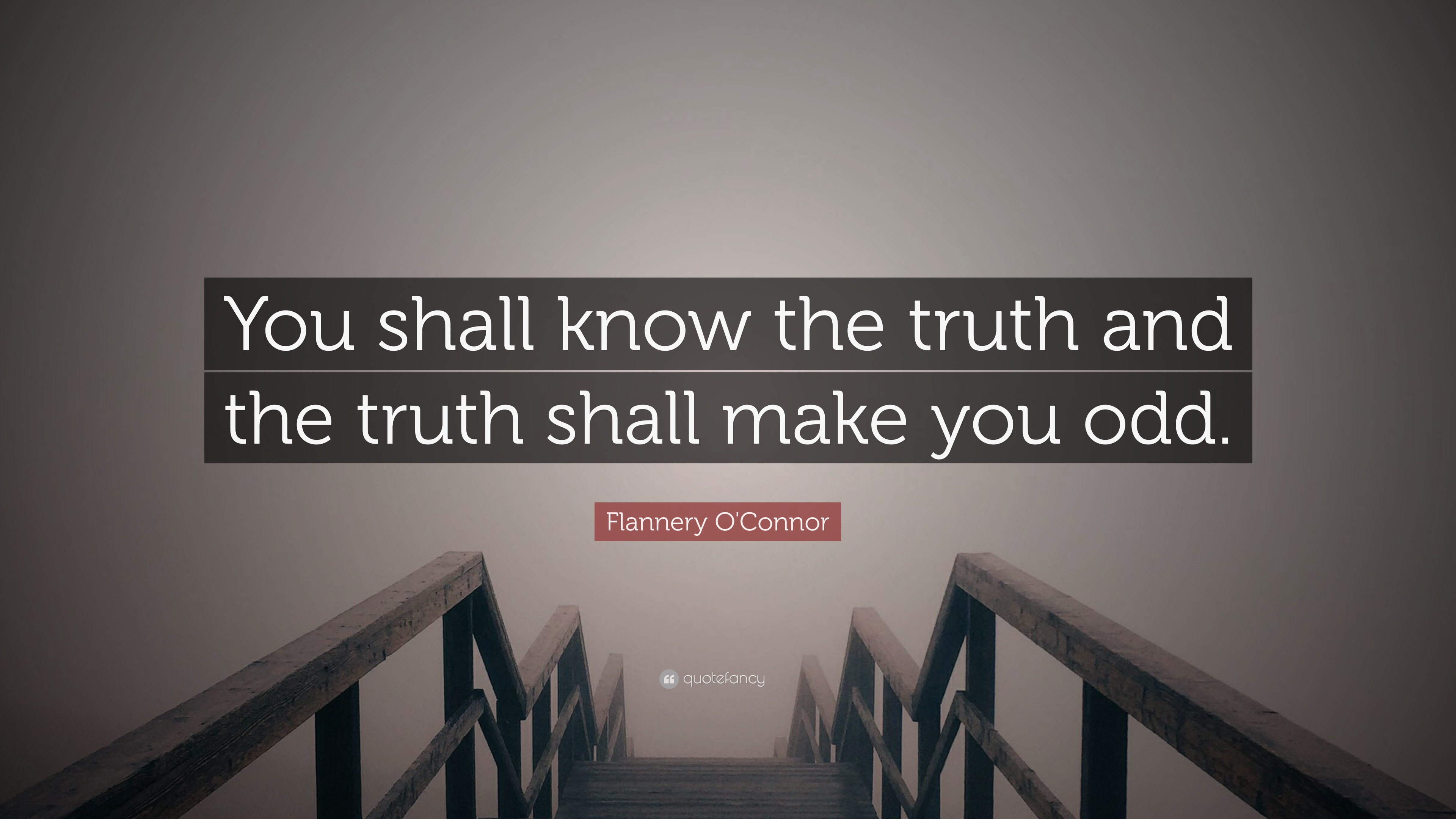 Shall
Dar ordens.
Previsão de futuro (com evidências – físicas, visuais, etc.;
Futuro mais certo (planejado – algo que é mais provável ou possível que aconteça no futuro;);
Não se usa com a palavra “probably”;
Uma ação previamente planejada (organizada no passado);
A ação é com o verbo frasal “go”+ preposição;
be going to
Possui os mesmos usos de be going to (mas deve possuir na frase algumas expressões no futuro – advérbios;
A ação é com o verbo “go” que não é verbo frasal;
A ação foi combinada com a outra pessoa (ex: uma visita).
Present continuous
Previsão de futuro (com evidências – físicas, visuais, etc.;
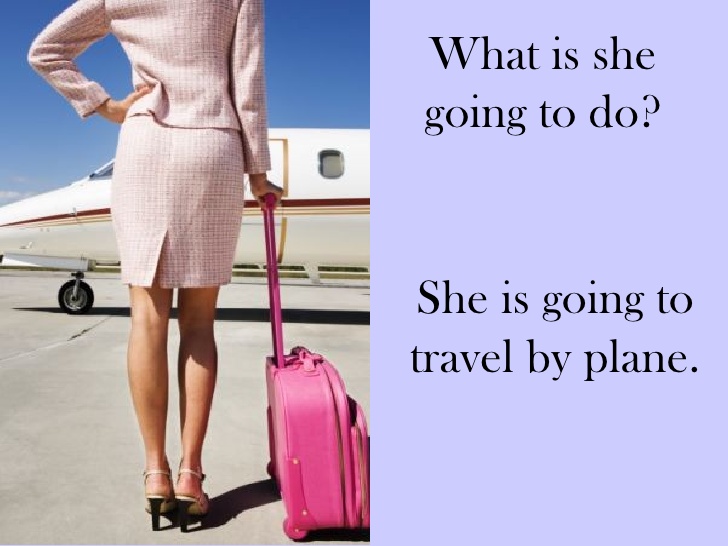 be going to
15
Futuro mais certo (planejado – algo que é mais provável ou possível que aconteça no futuro;);
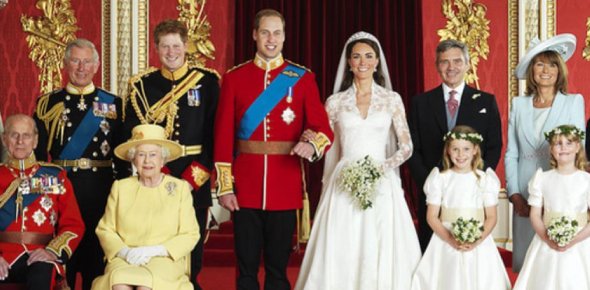 be going to
They’re going to marry.
16
Não se usa com a palavra “probably”;
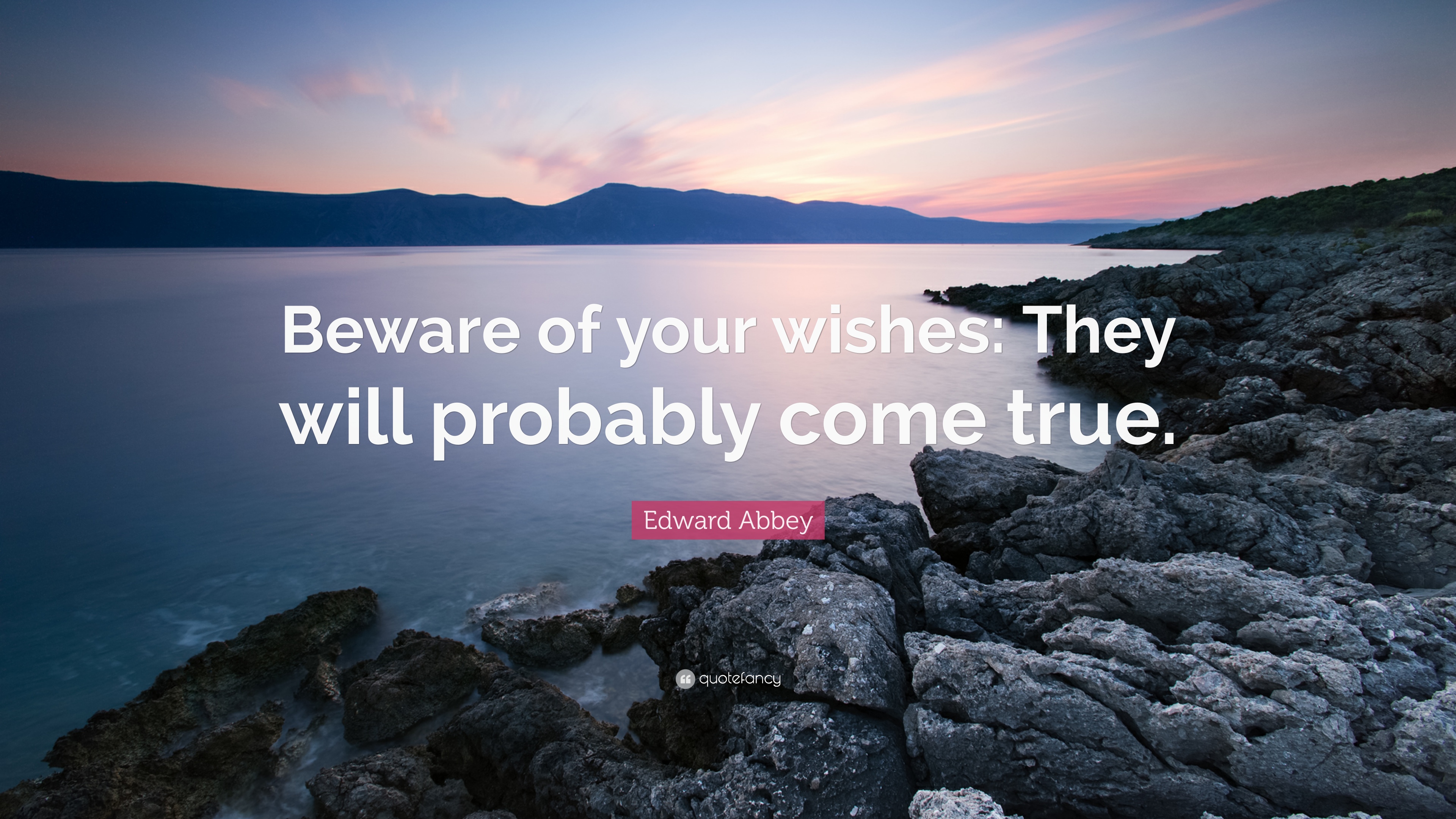 be going to
17
Uma ação previamente planejada (organizada no passado);
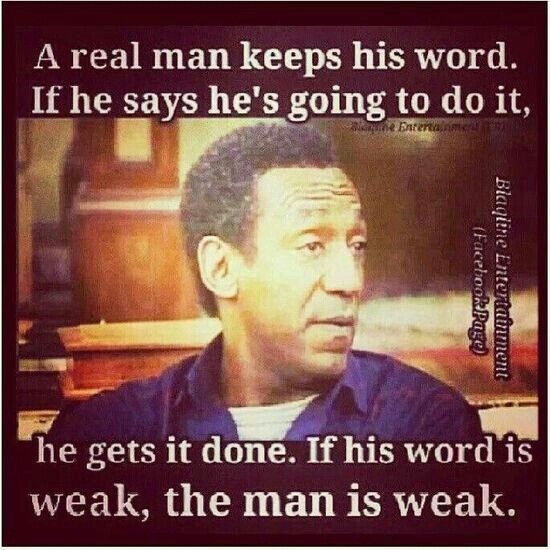 be going to
18
A ação é com o verbo frasal “go”+ preposição;
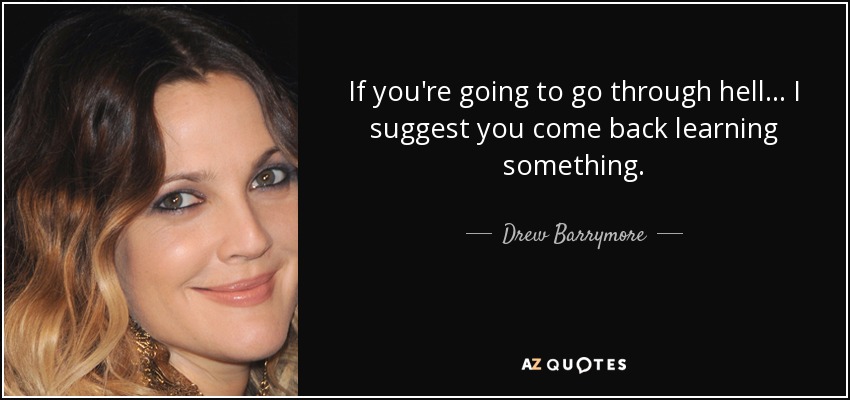 be going to
19
A ação é com o verbo frasal “go”+ preposição;
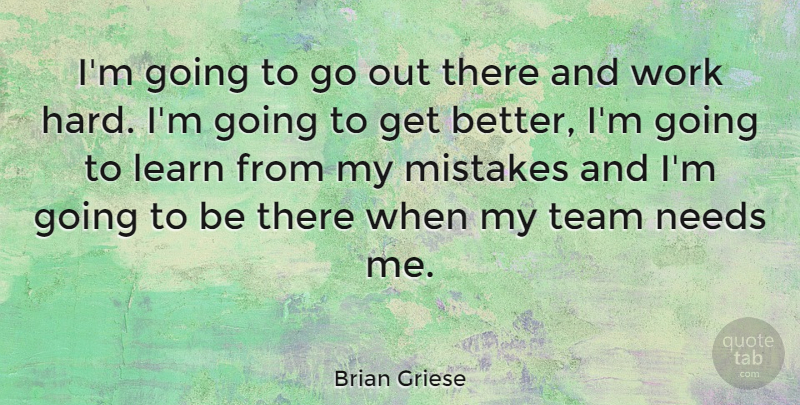 be going to
20
Possui os mesmos usos de be going to (mas deve possuir na frase algumas expressões no futuro – advérbios;
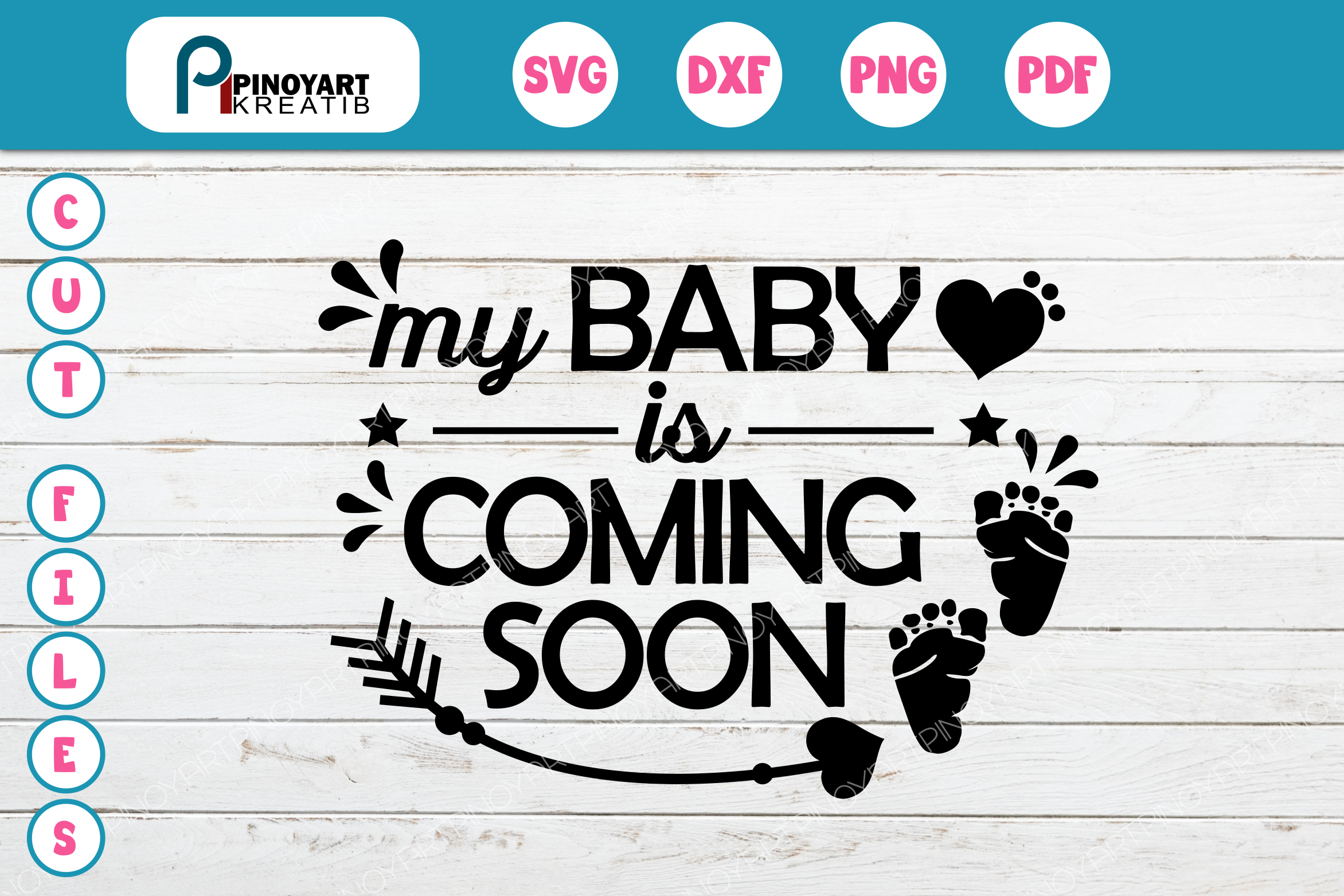 Present continuous
21
A ação é com o verbo “go” que não é verbo frasal;
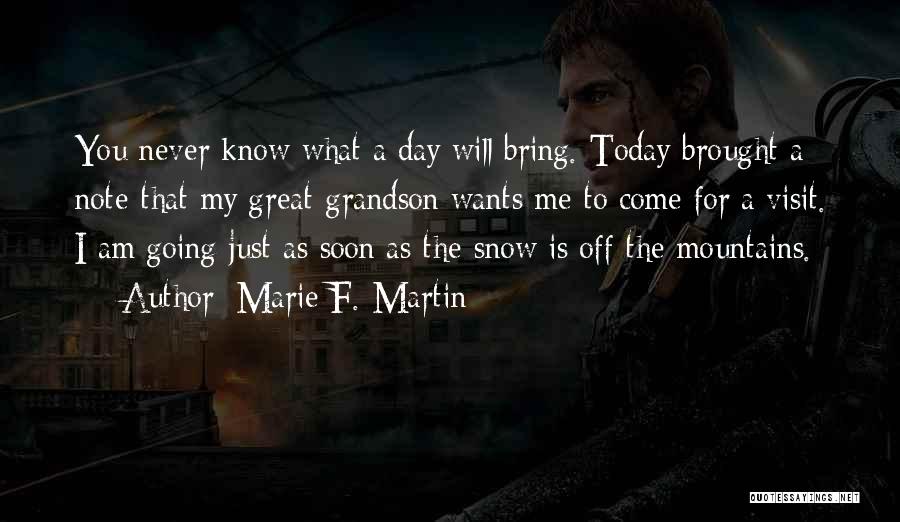 Present continuous
22
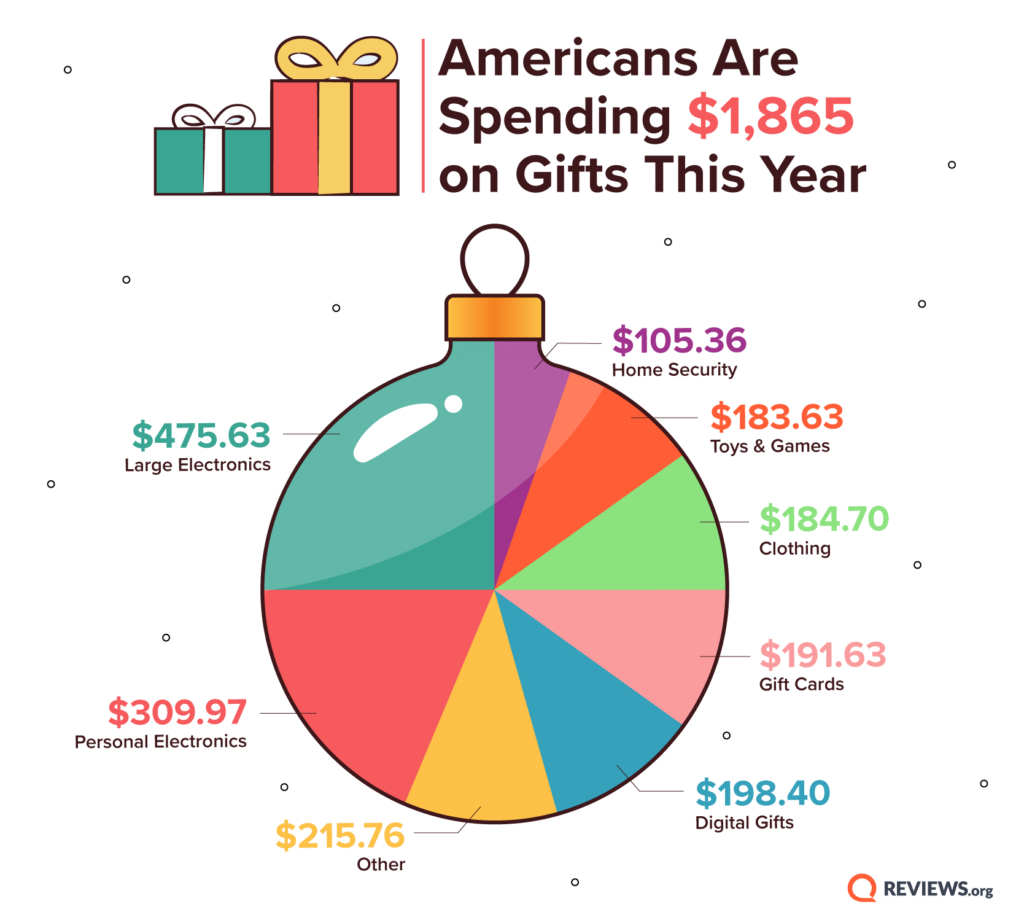 Present continuous
https://www.reviews.org/internet-service/how-much-americans-are-spending-this-holiday/
23